Decreasing Diaper Dermatitis at a Mid-Atlantic Hospital
Alexandra Guzik BSN, RN-NIC, Jennifer Fitzgerald DNP, NNP-BC, Barbara Wise PhD, RN, CPNP-AC/PC 
University of Maryland School of Nursing
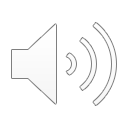 Results
Problem Statement
Discussion
Diaper dermatitis consist of redness in the diaper area, denuded skin, or signs of Candida and affects 16%-75% of infants. 
At this Mid-Atlantic Community hospital many different products are used for the treatment of diaper dermatitis.
No standard of what products are used and when to use them
Pre-implementation data has shown that this institution’s incidence of DD is 50%.
DD incidence remained below 50% for 9 out of the 12 weeks
Increase in the application of petroleum jelly as a barrier cream
68% had petroleum jelly applied appropriately 
Limitations
Staffing issues: low staffing, staff did not always have time to complete bedside data collection sheet
Low Census: small sample size
Length of stay: patients admitted < 48 hours, completion of the data collection sheet not a priority 
Paper documentation, lack of EHR documentation
Lack of order for Pediatric floor
48 observations: 11 on Pediatric Floor, 37 on Special Care Nursery
Purpose of Project/Goals
Re-education
To implement the AWHONN algorithm and staging reference for the identification and treatment of diaper dermatitis in the Neonatal Special Care Unit and Pediatric Floor for patients who are between 35 weeks’ gestation to 12 months of age. 
Process Goals:
100% of the patient’s bedsides in the Neonatal Special Care Unit and Pediatric floor will have the Diaper Dermatitis algorithm and staging references at  the bedside.
100% of the nurses in the Neonatal Special Care Unit and on the Pediatric Floor will be utilizing the Diaper Dermatitis algorithm.
Outcome Goals:
100% decrease in the incidence of DD in the Neonatal Special Care Unit Nursery and on the Pediatric floor
Conclusions
Order implemented on pediatric floor
Increase in the identification of diaper dermatitis at earlier stages
Incidence of diaper dermatitis decreased to an average of 28%
Sustainability
Providing DD education to all new hires on the units
Integrating EHR documentation to facilitate improved documentation of DD
Implications for practice: use of a barrier cream can decrease the incidence of DD
Next steps
Continue to collect data and determine the effectiveness of the application of a barrier cream 
EHR Documentation
Methods
Setting: Mid-Atlantic Community hospital
Population: Infants admitted to the Pediatric and Special Care Nursery between 35 weeks gestation up to 12 months of age
Project implementation occurred with multi-disciplinary team
Tactics and Measures:
Education was provided through unit based in-services and skills day, with a post test 
Met with stakeholders to discuss barriers with implementation on Pediatric Floor
Pre-implementation
Acknowledgement
Myreda Erickson-O’Brien DNP, CRNP, NNP-BC
References
Association of Women’s Health, Obstetric and Neonatal Nurses. (2018). Neonatal Skin Care Evidenced-Based Clinical Practice Guideline. (4nd ed.). Washington, DC. Association of Women’s Health, Obstetric and Neonatal Nurses.
Heimall, L. M., Storey, B., Stellar, J. J., & Davis, K. F. (2012). Beginning at the bottom: evidence-based care of diaper dermatitis. MCN. The American Journal of Maternal Child Nursing, 37(1), 10–16. Doi: 10.1097/NMC.0b013e31823850ea
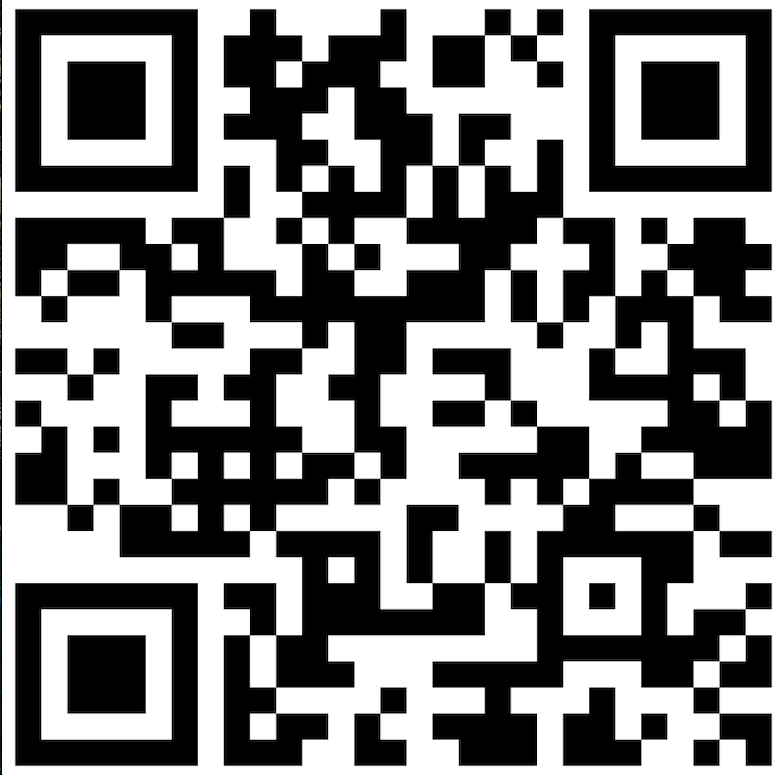 AWHONN Algorithm and Staging Reference